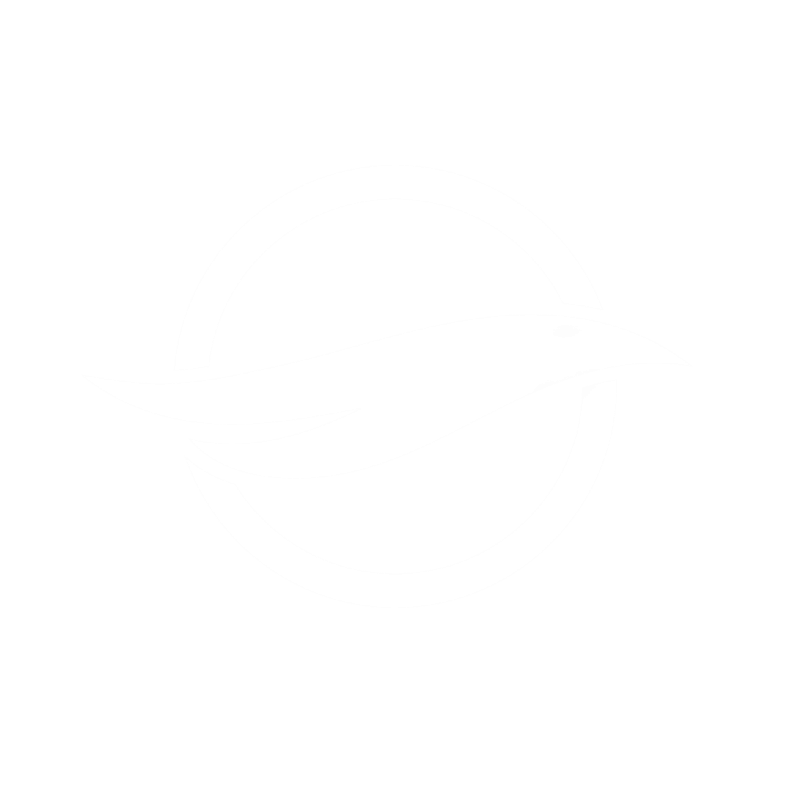 London Sky
London Sky’s services in travel management
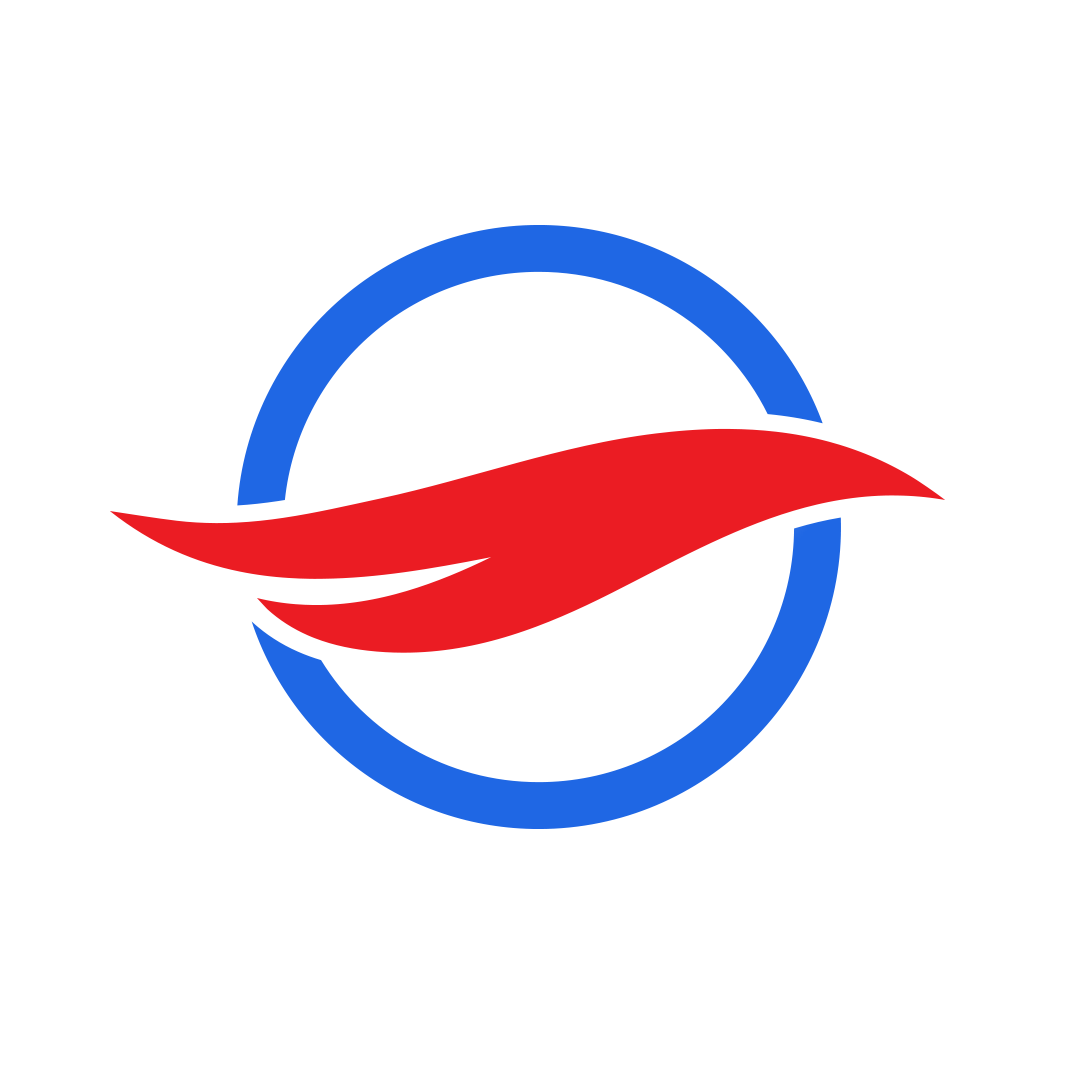 LONDON SKY
AVIATION AGENCY ERBIL – IRAQ
One of the leading Travel and Tourism operators in Erbil
ESTABLISHED IN 2016
CEO: SHEIKH SALIH BARZINJI
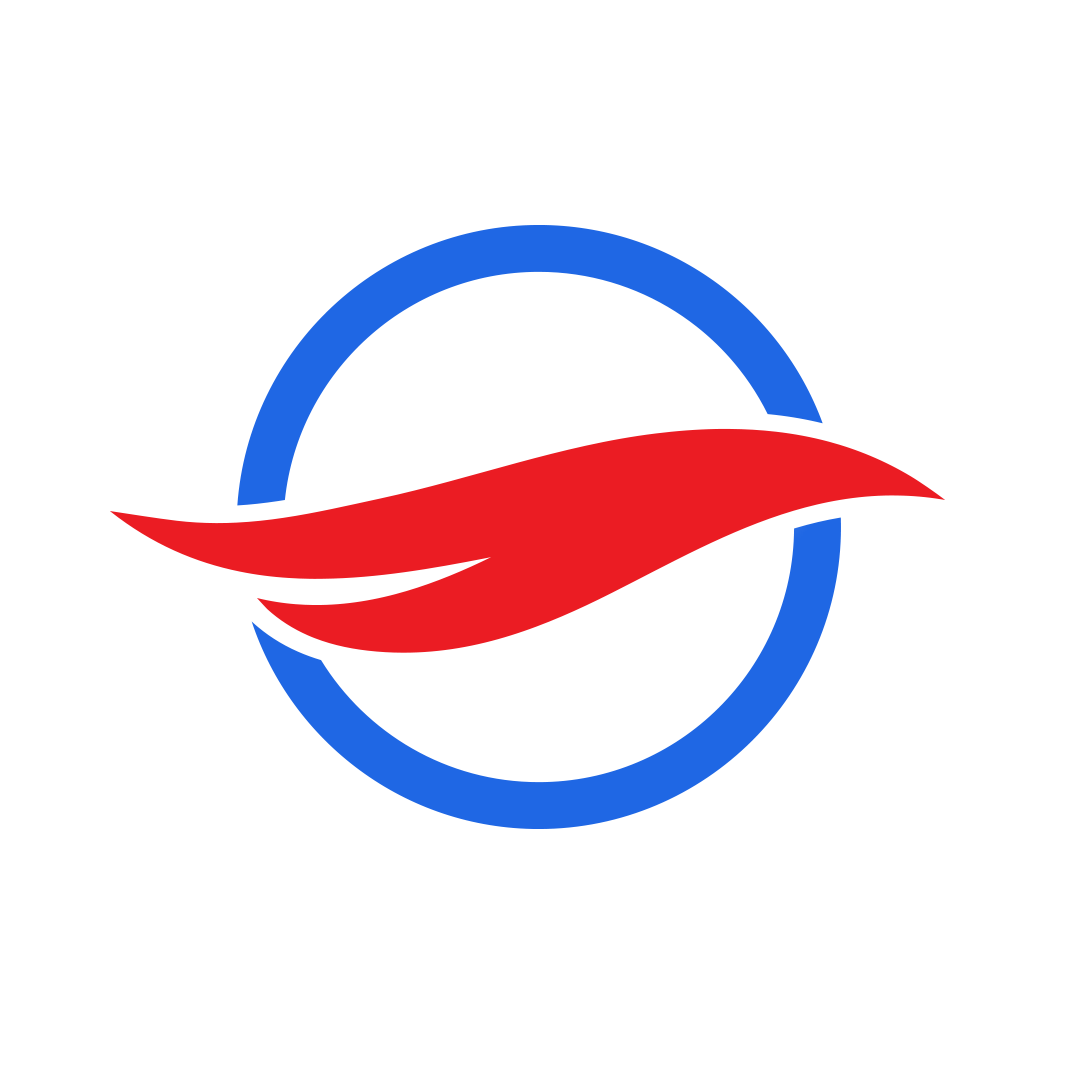 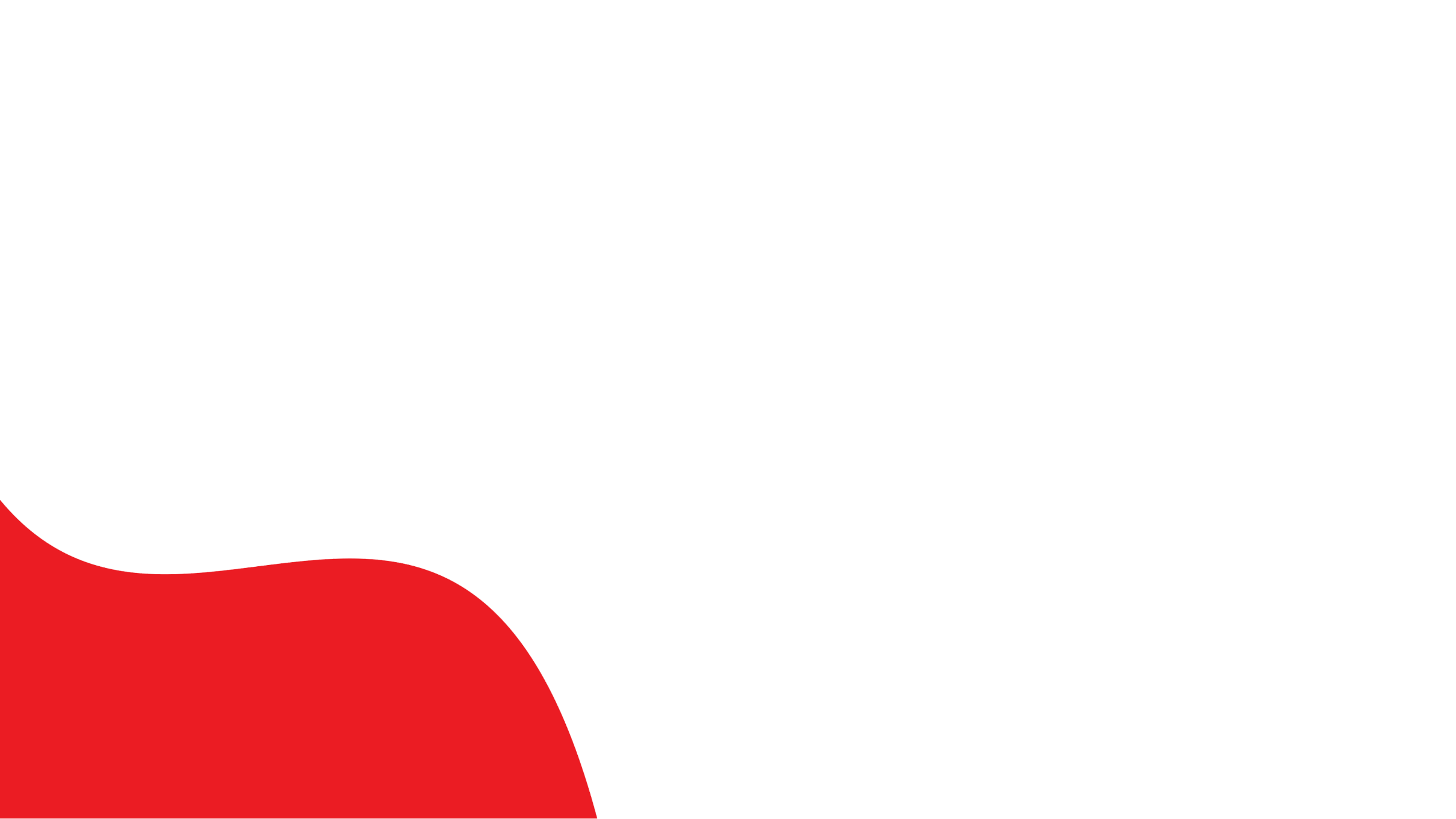 LONDON SKY AVIATION AGENCY
An approved consolidator in the travel and tourism sector has been a key player in the region, offering unmatched services. Upholding the highest standards of services and product excellence.

The acknowledged performance in terms of customer satisfaction and a devoted focus on providing the finest tourism and travel experience has placed London Sky in the top league of Inbound and Outbound Tour Operators in the Kurdistan Region.
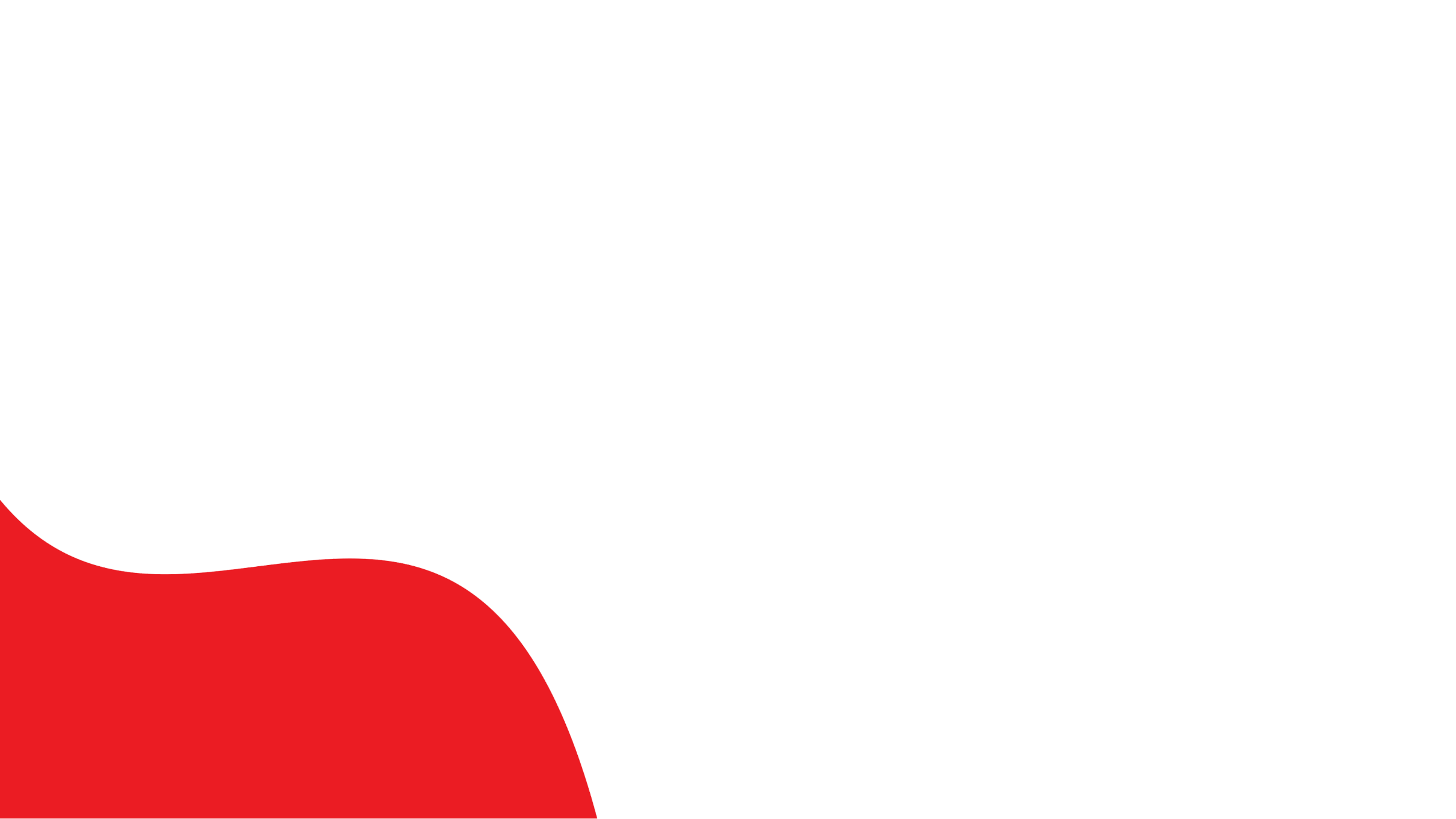 Flight Reservations
London Sky offers cost effective flight reservations to all destinations. Preference for any particular airline is of course taken into consideration whenever reservations are made.

London Sky’s association with ATPI Travel Services gives London Sky a firm representation in the international arena
01
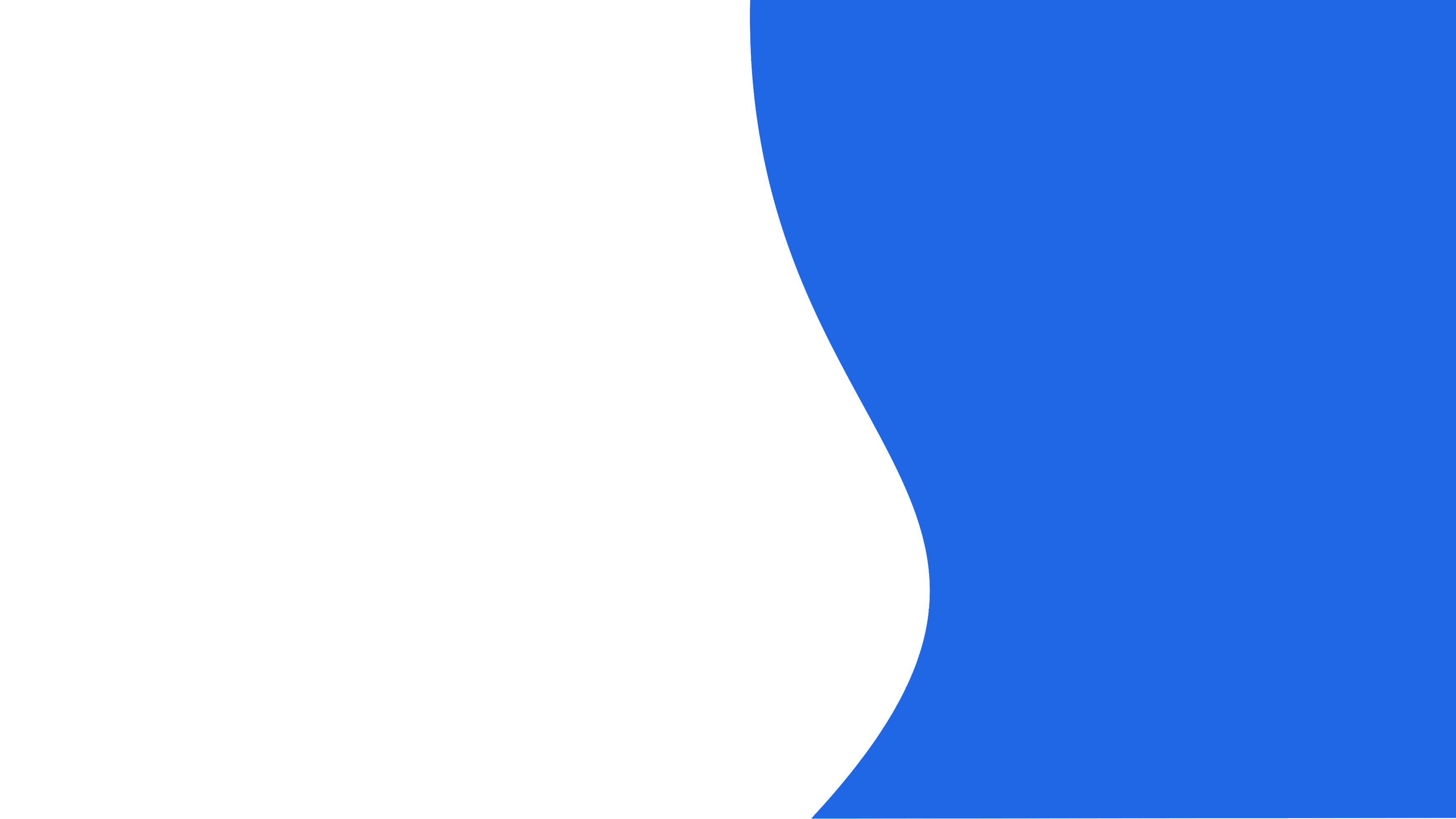 Accommodation
London Sky takes pride in giving the customers a choice of their specific accommodation needs, no matter where – regionally, nationally, and internationally.

Certain corporate discounts are available, with preferred accommodation establishments.
02
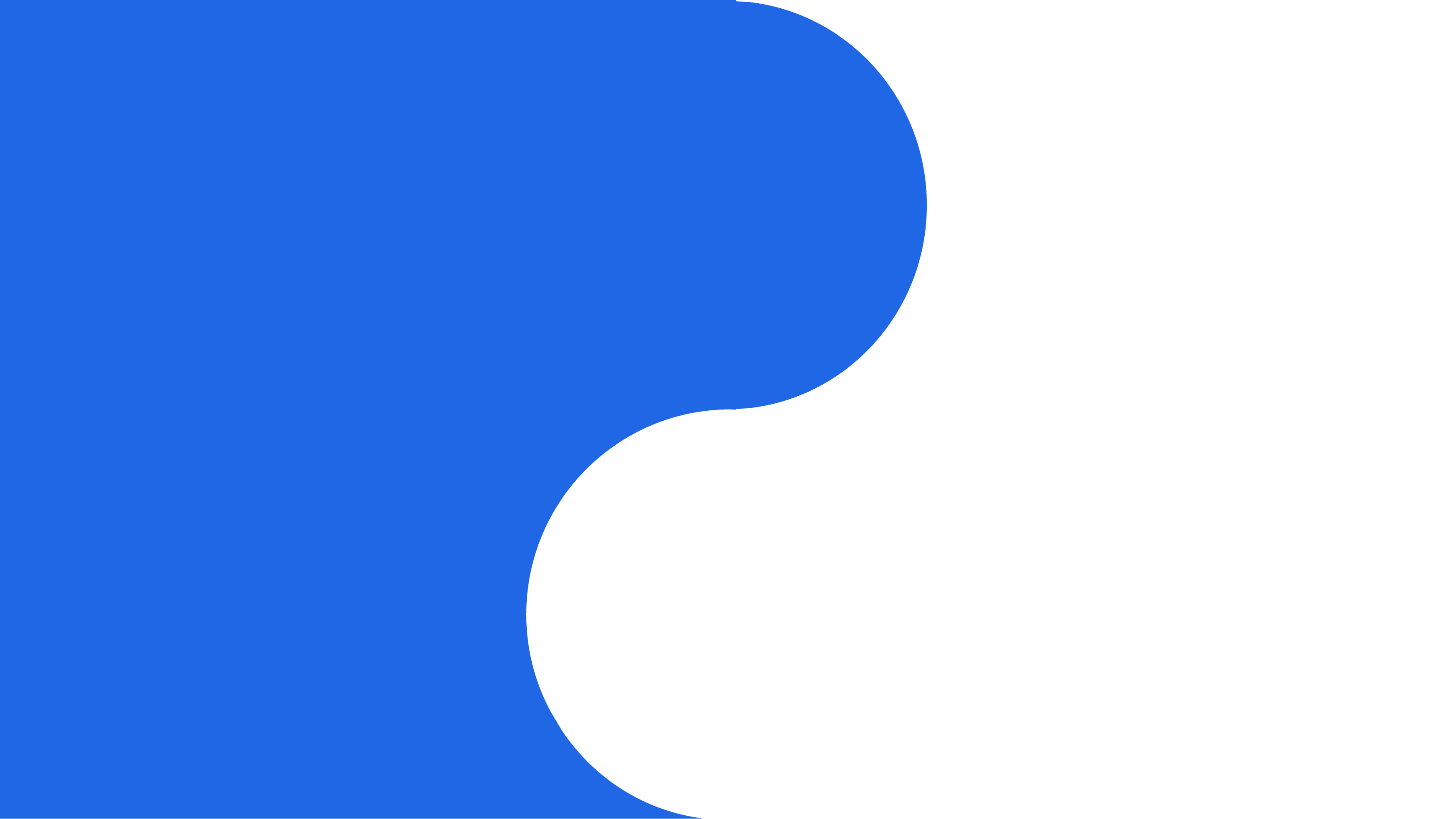 Car Hire
London Sky is an agent for a number of internationally recognized car rental companies. 

A mutually beneficial relationship exists with many international companies with special rates which are passed onto our customers.
However, should the customer prefer any other car rental company, London Sky will oblige
03
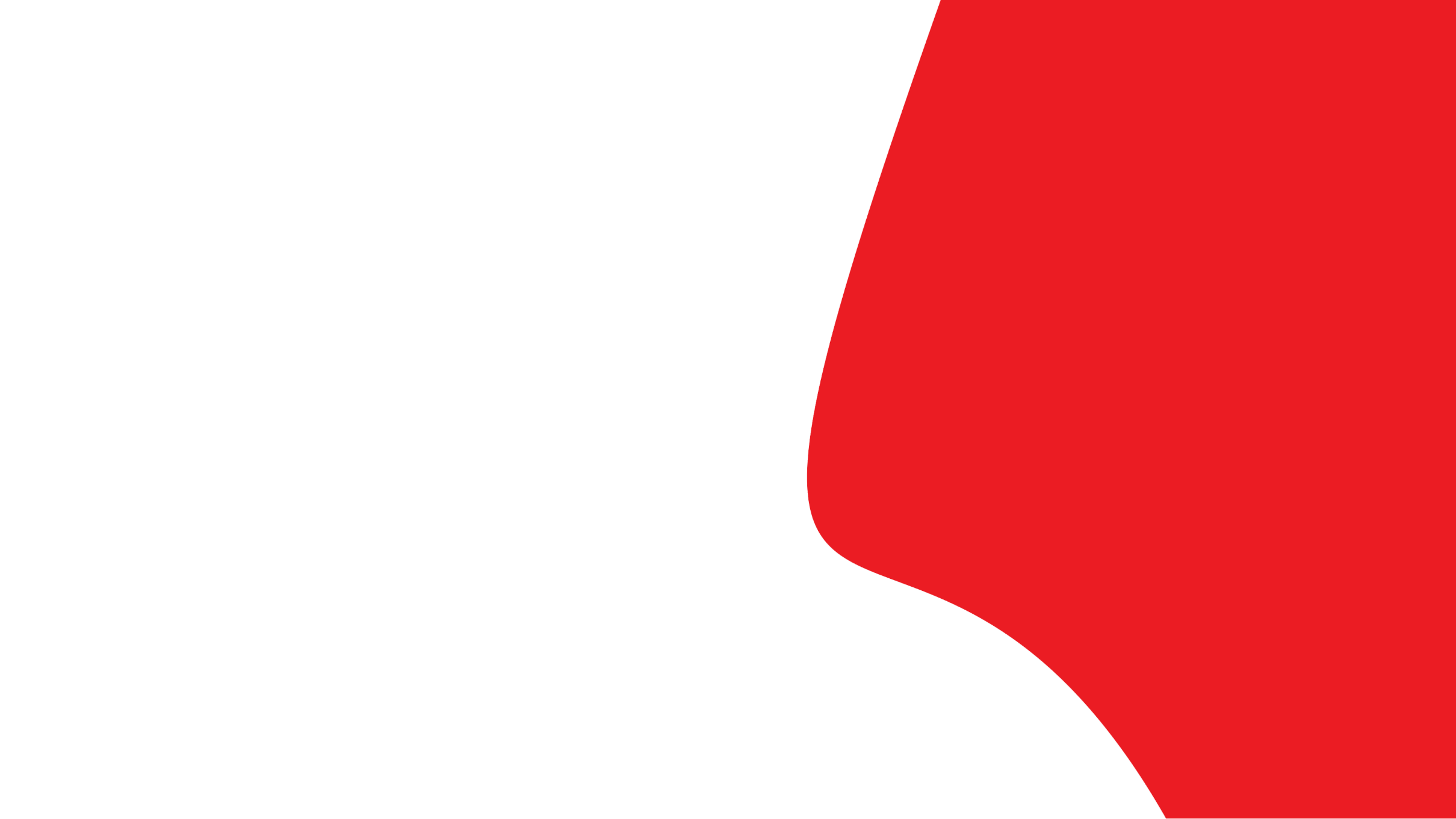 Visas
London Sky have a department which offers professional and timeous visa services.

The department also advises clients regarding visa requirements and/or any other information relevant to a specific destination.
04
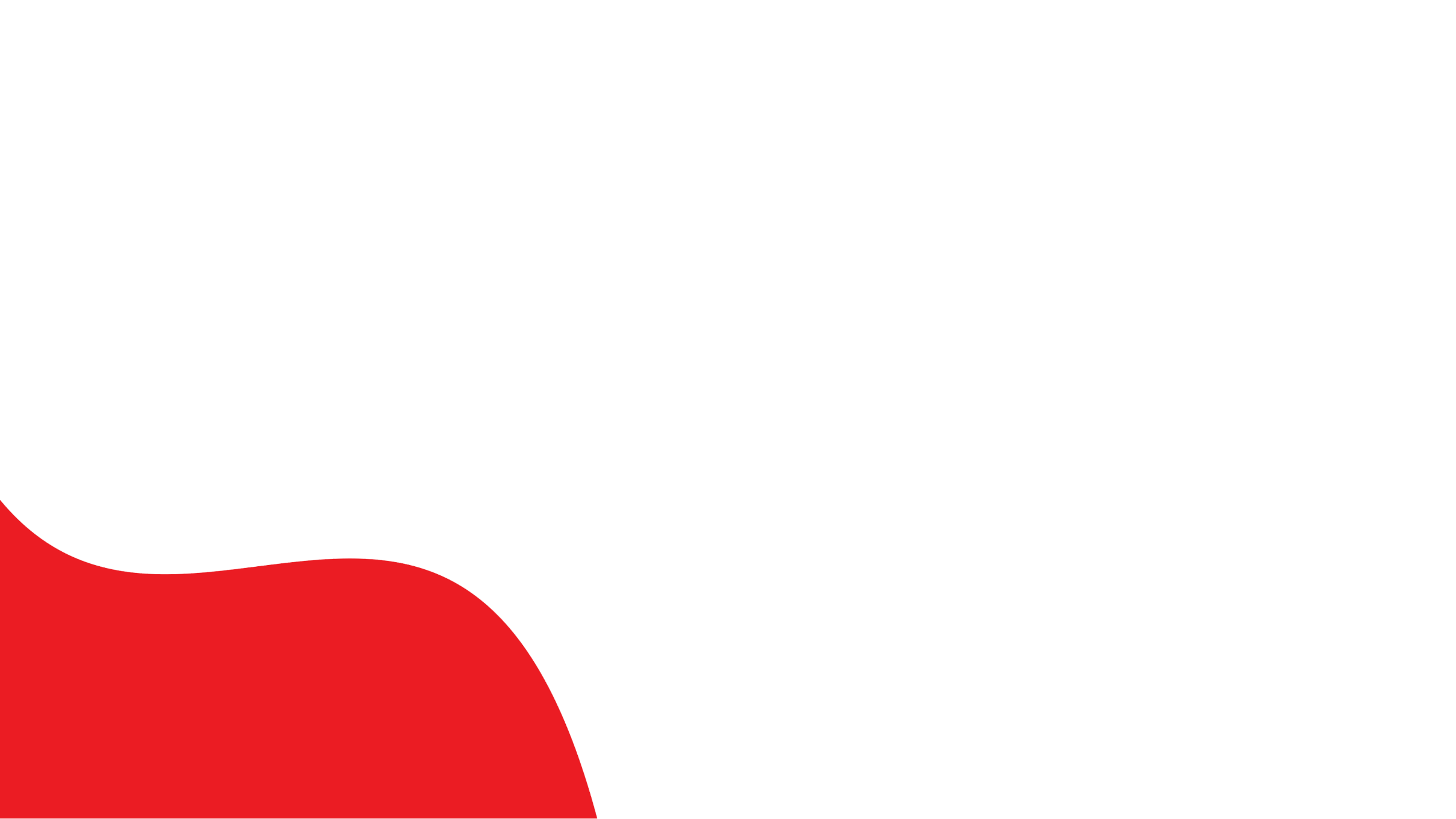 Health Insurance
London Sky provide  worldwide health insurance according to the demand of the client, the company keep improving the relationship with the global re-insurance market, hence it becomes one of the leading travel agencies in Iraq to have the approach with the biggest regional and global re-insurance companies
05
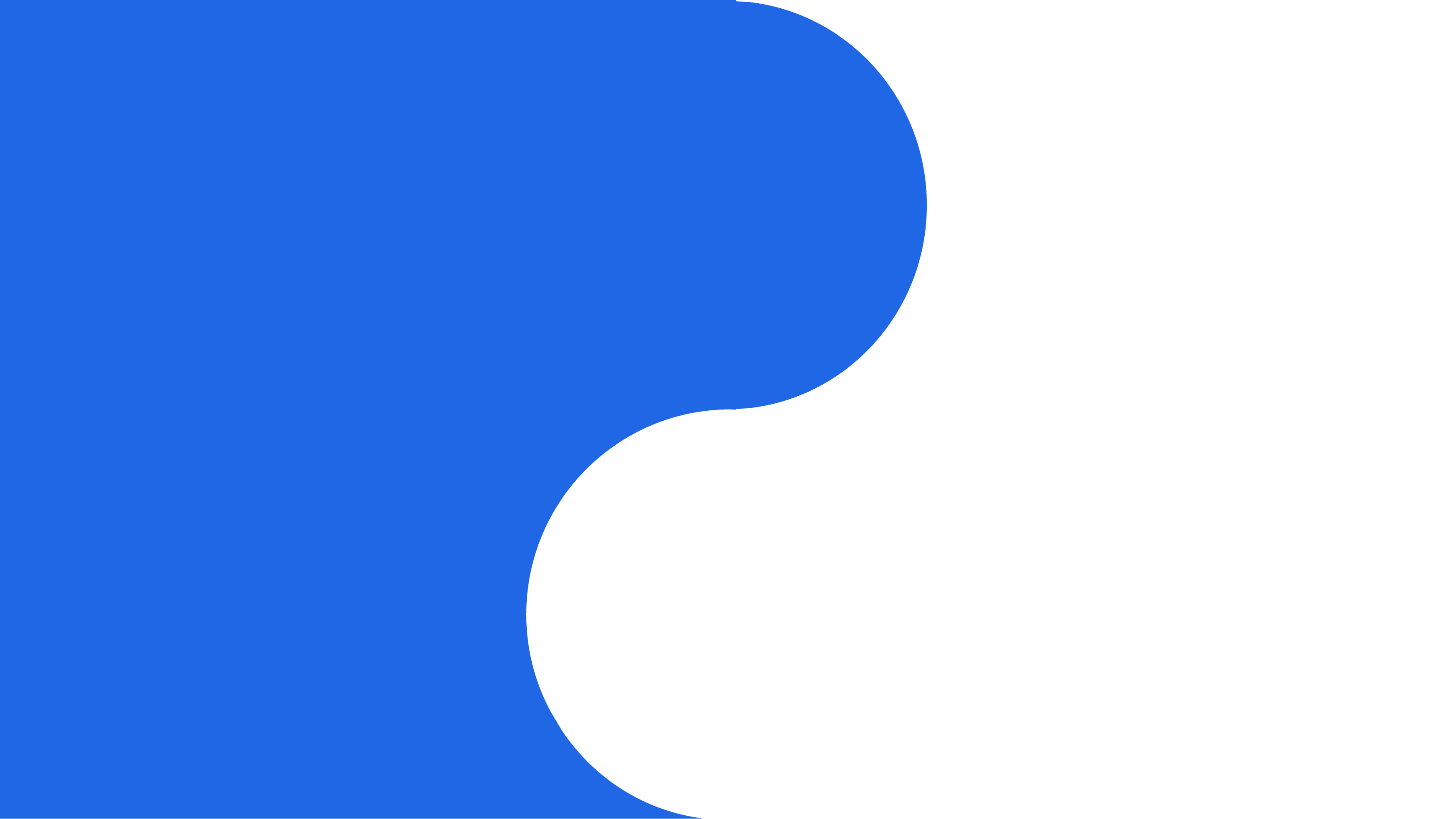 Citizenship Invest
Citizenship Invest can ensure the highest success rates. 

London Sky successfully helps every year hundreds of individuals and families around the globe to acquire a second citizenship by investment. 

Citizenship Invest has a long-term view of this valuable client advisor relationship and commits to its clients for life
Benefit from our Experience & get your Citizenship with Visa Free Travel to 122 Countries. 
Choose a cost-effective program well accepted worldwide & access 122 countries visa 
free. Cost Effective Programs. Confidential. Free Consultation. Personal Freedom. Risk 
Free
06
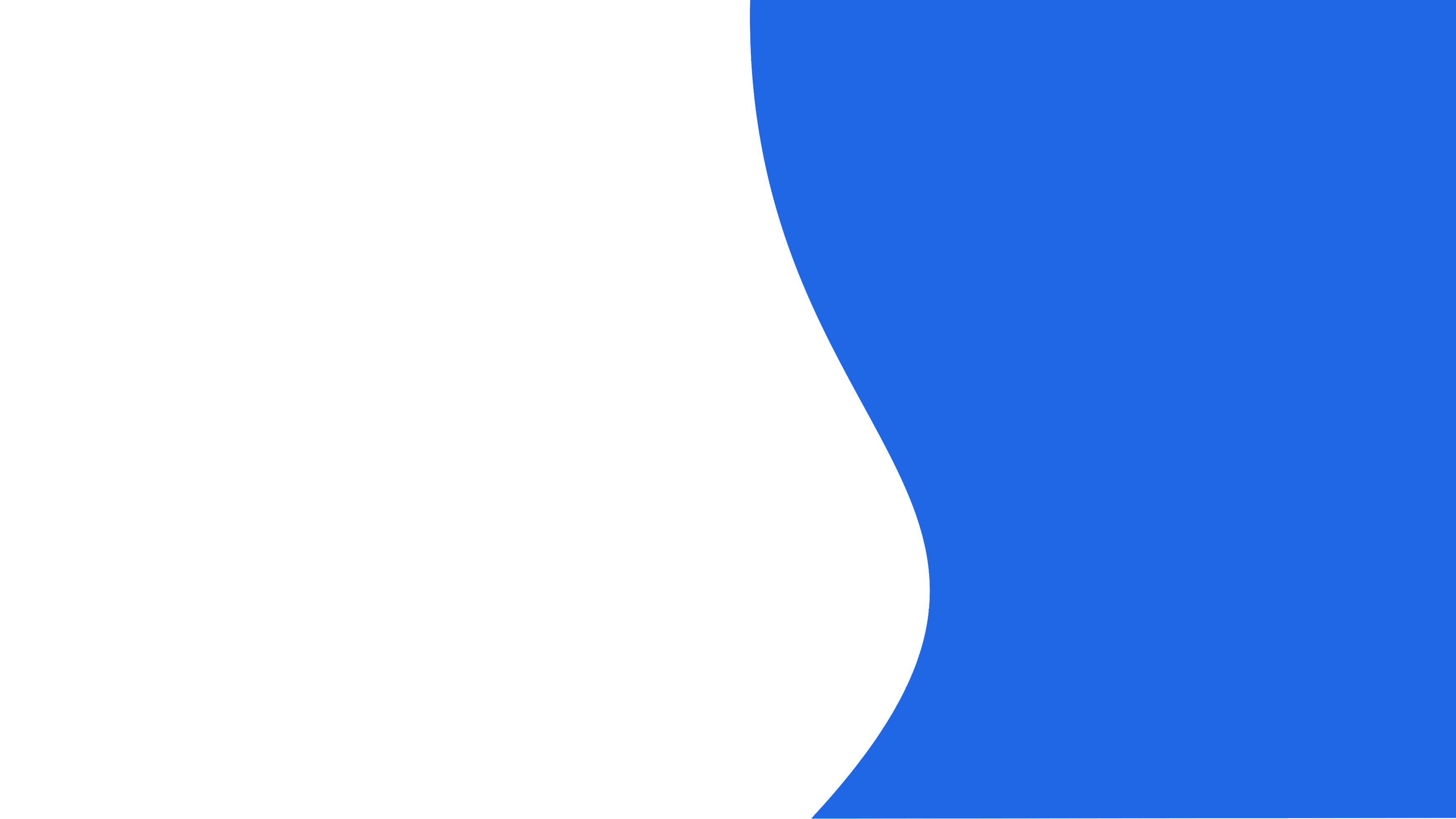 Private Jets/ Emergency Aircrafts
London Sky Private charter flights offer a range of advantages for busy professionals and medical treatments, including time-efficiency.

 From quicker check-ins to faster transit times, private jet hire is the perfect way to fulfil multiple meetings in different cities, carry out several site visits in one day or simply have more of an opportunity to remain productive while travelling.
07
VIP Arrangement
London Sky creates and provide flexible solutions in all VIP services according to our 
customers’ demands and requests, develop a professional network of partners from all 
over the world, maintain and enhance long-term relationships with our clients and partners:
Conference Events and Meeting Rooms
Meet & Assist
VIP Lounge
Transfers
08
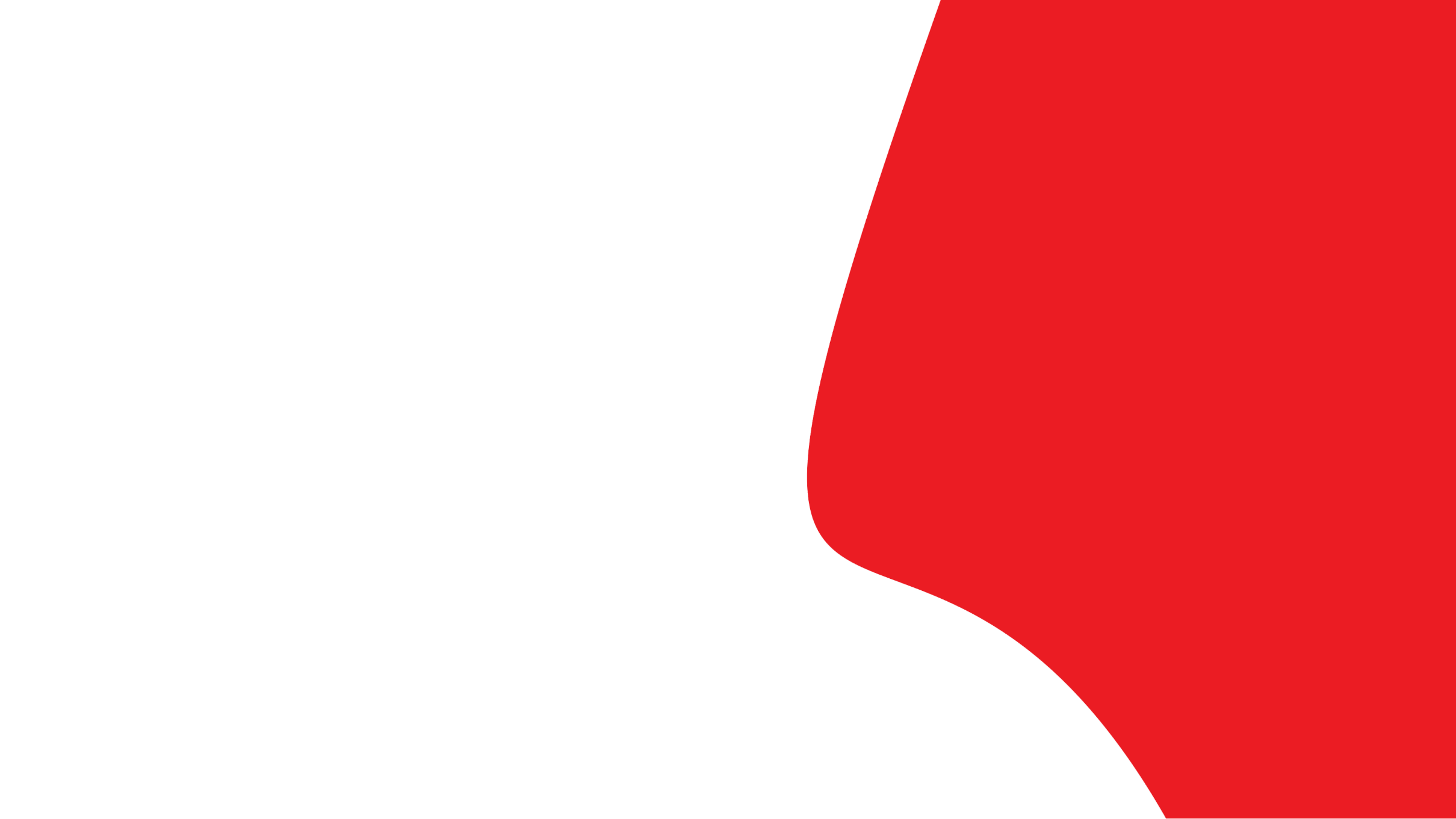 A-Meet & Assist
Means personal assistance through all airport formalities. 

Arriving passengers are punctually met with a welcoming signage by an airport agent, assisted with all necessary procedures and led to the arrival hall or to the prearranged transportation. 

On departure, the meeting takes place kerbside and is followed by a thorough assistance with check-in, security control and immigration formalities until the passengers safely and timely reach the boarding. Of course, this service can be ordered for transits as well to receive full assistance from gate to gate.
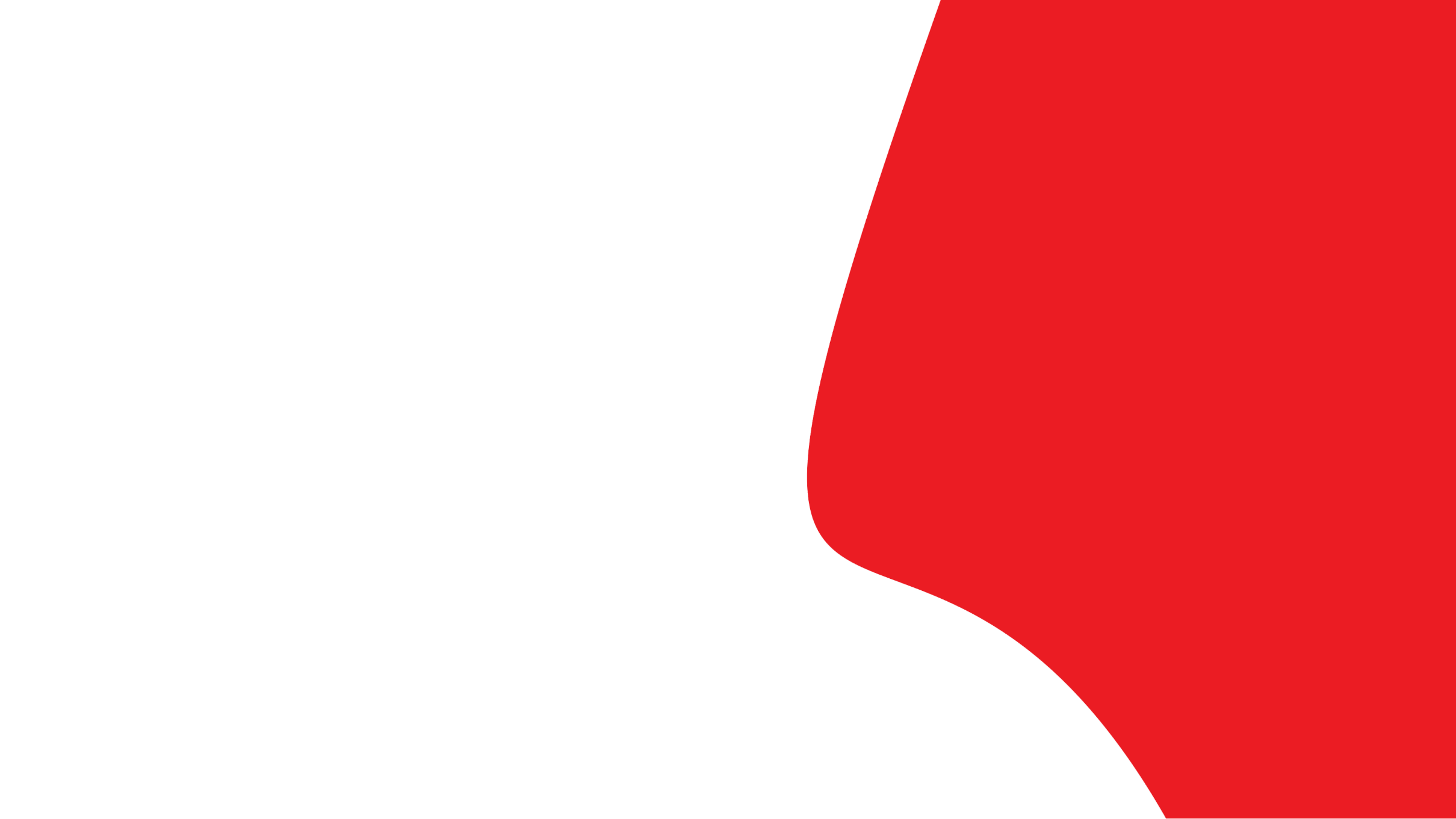 B-VIP Lounge
when travelling and luxury are involved, few locations can compare with an airport VIP Lounge. 

Although Lounge access is usually included in a Business or First-Class ticket, more and more airports dispose of exclusive premises that can be accessed only upon request or when a comprehensive VIP service takes place.

What a passenger can expect is no less than relax, quietness and punctual service before the boarding time.

At selected airports, Lounge access can be provided even upon arrival to all those who need some refreshment after a long flight and/or before an immediate business engagement.
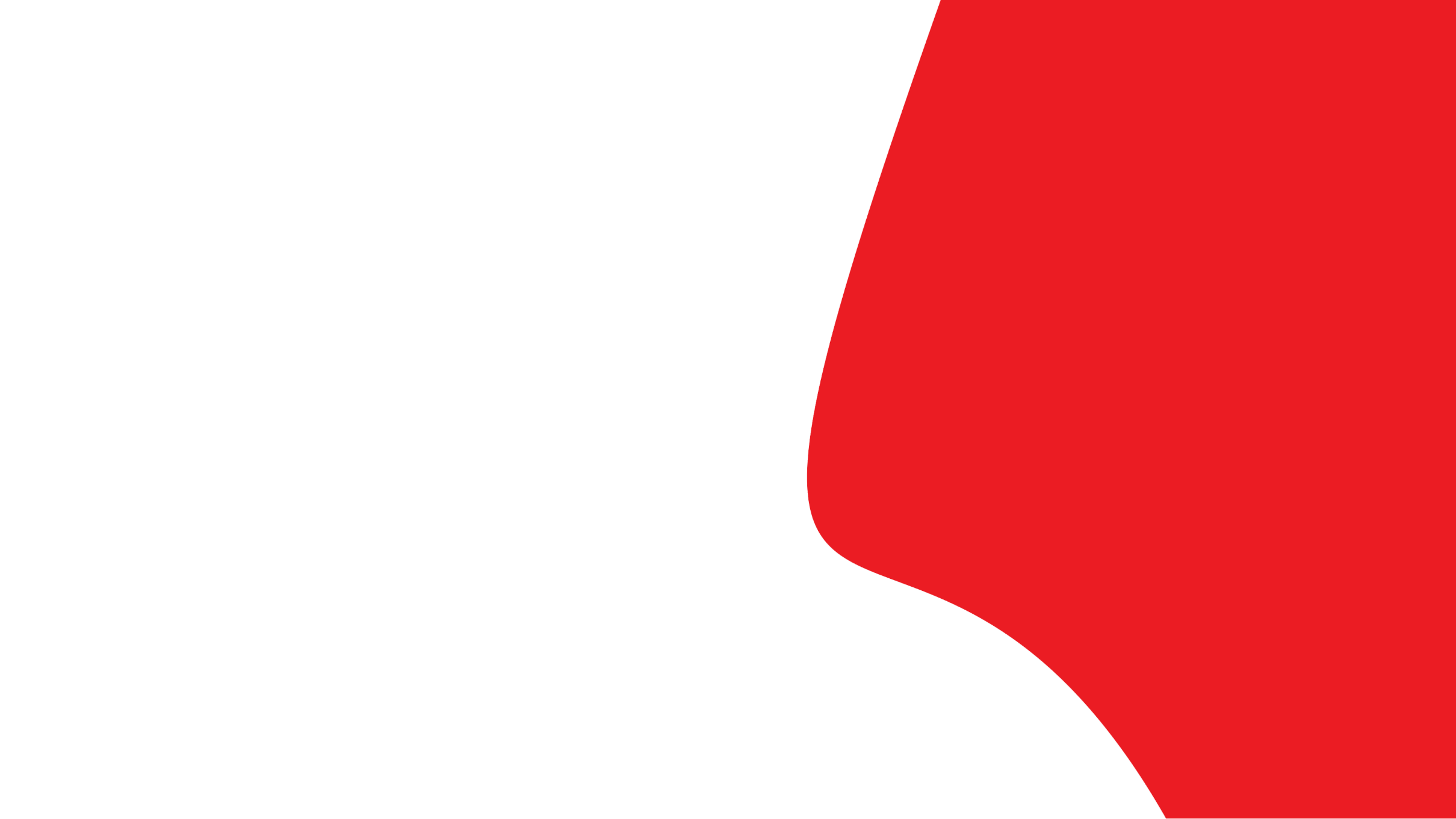 C-Transfers
A prearranged chauffeur transfer allows moving from and to the airport with total punctuality and style.

The range of vehicles available for this  service is virtually so wide to meet everyone’s tastes and necessities.

Apart from enjoying the luxury of a premium car and the professionalism of an experienced chauffeur, guests can thus avoid to lose their time in pursuit of a taxi. 

Of course, the comfort of a personal chauffeur can be extended to all kinds of routes, not only those entailing an airport: full disposal limo services, based on daily or hourly rates, represent the most exclusive and time-saving way of reaching one’s destination.
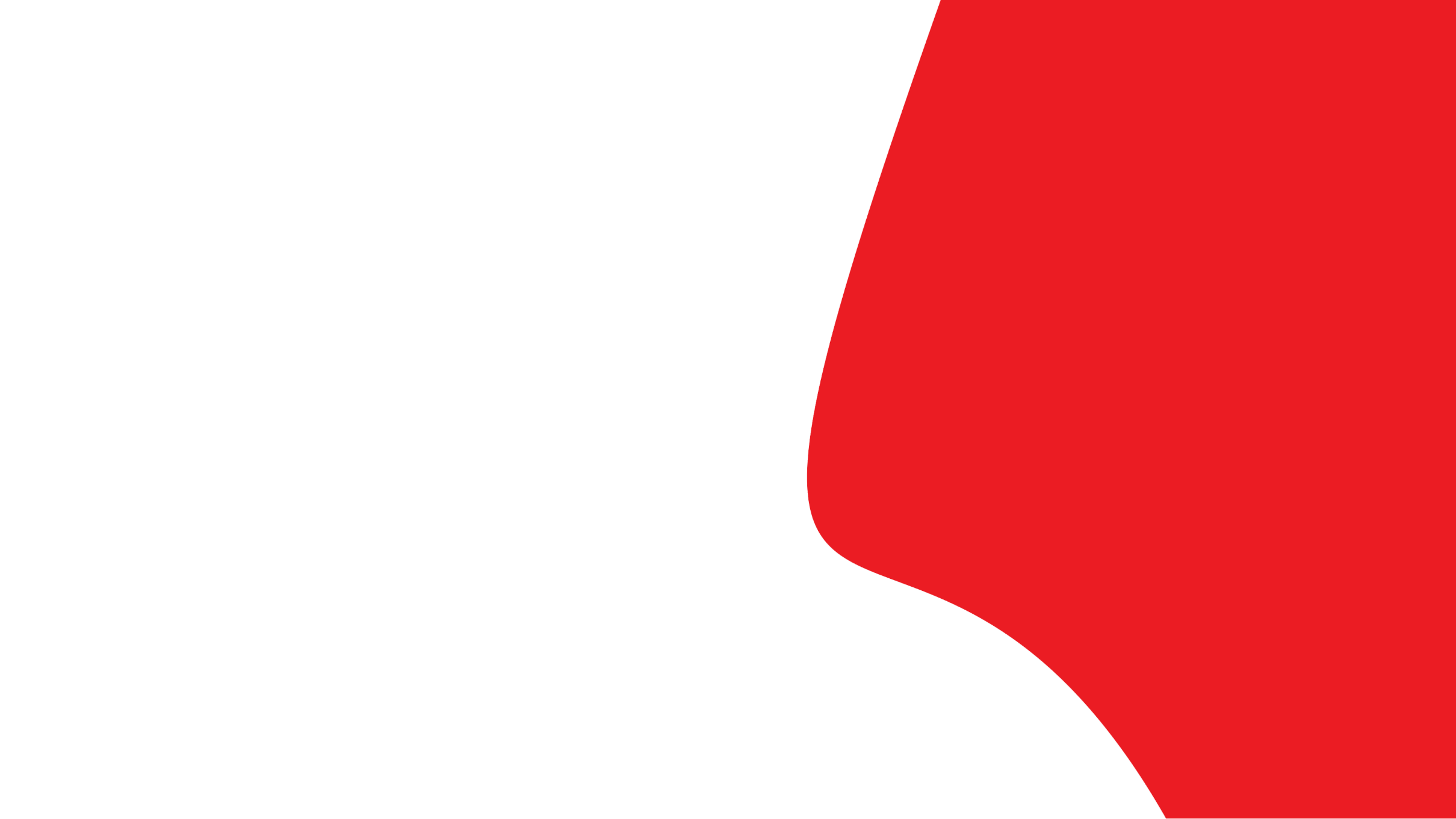 D-Conference Events and
Meeting Rooms
The importance of ensuring a smooth travel experience for conference attendees should never be 
underestimated.

When it comes to catering for faculty members (conference committee members, speakers as well as other VIP attendees), this task takes on 
an entirely new dimension.

London Sky help you start on the right foot and simplify the budgeting process by creating a global budget for travel expenses.

Moreover, London Sky will be able to offer a real-time overview of overall travel costs so you 
can keep track of expenses easily.
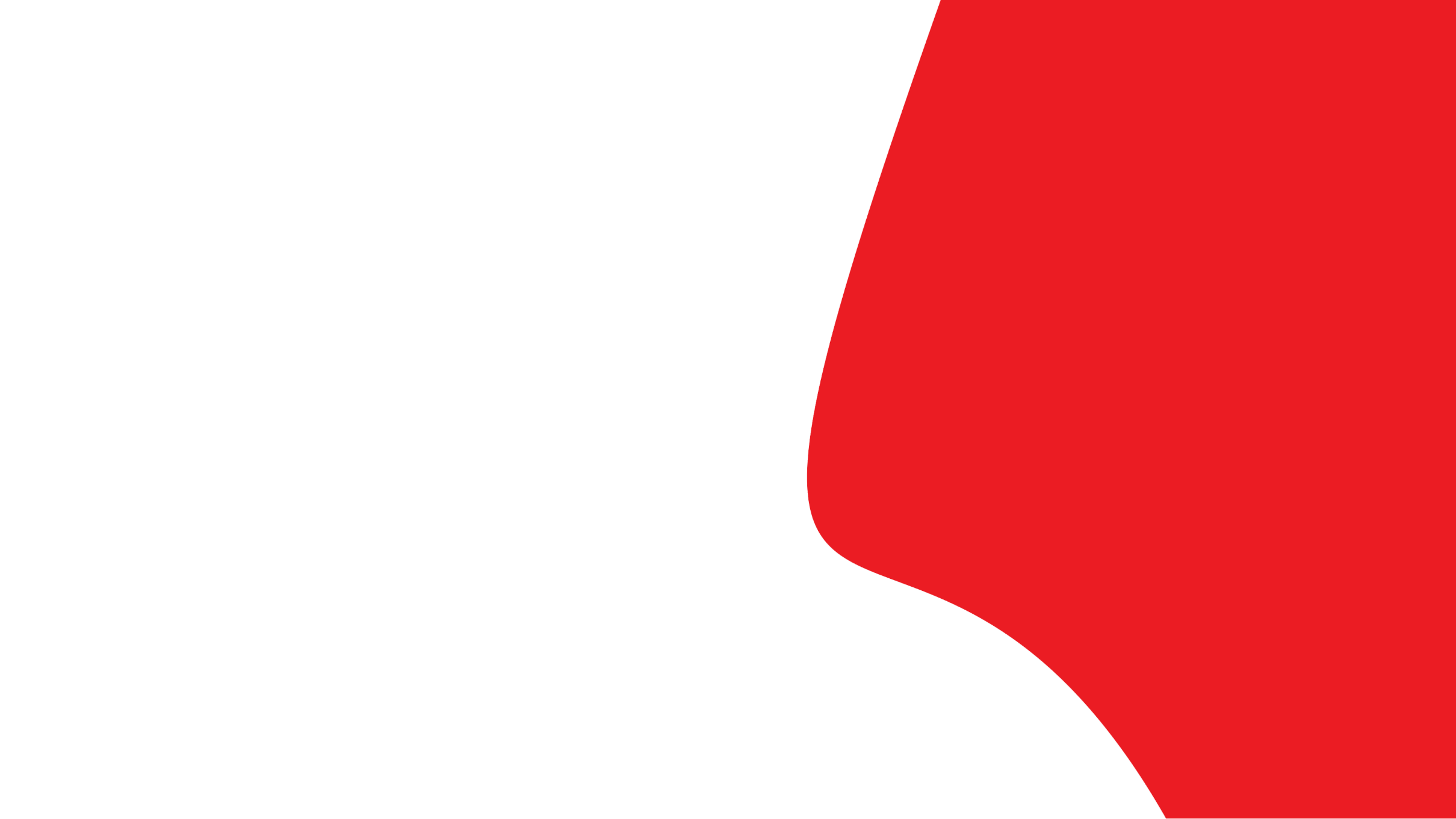 Tour
Package tours from London Sky are excursions or holidays which “package” a 
variety of services together to make a single “combined” trip. 

Commonly our tours combine such things as flight ticket, transport, accommodation, visa and meals. 

They also include the provision of a tour guide and/or leader.

Tours can be long or 
short in duration and distance.

They may be a one-day or overnight package, or they could be a period of a month or more
016
09
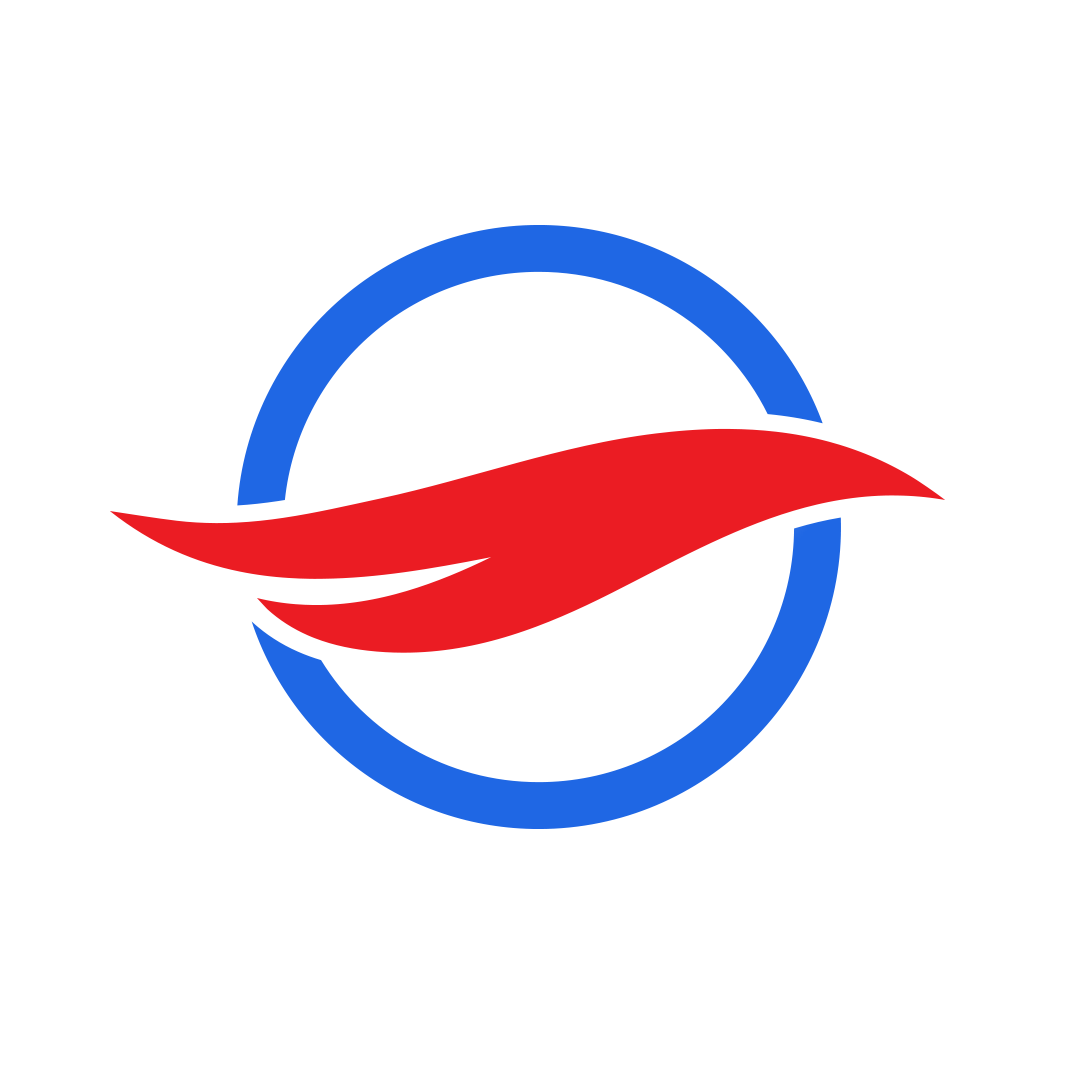 Thank You
LONDON SKY AVIATION AGENCY
ZAZA STREET, ERBIL 44001, IRAQ
TEL: +964 770 446 34 71              TEL:+964 782 446 3 471

                                  aso@londonskyco.com